PERENCANAAN KEGIATAN
KONVERGENSI Pencegahan Stunting di Desa
melalui
MELALUI REMBUK STUNTING
Bagaimana Peran Desa dalamProgram Percepatan Penurunan Stunting
Memastikan terselenggaranya layanan dasar di desa dan diakses oleh keluarga prioritas:
Layanan Kesehatan ibu dan anak (KIA)
Konseling gizi
Sarana air minum dan jamban sehat
Jaminan sosial dan Kesehatan
Parenting (BKB, PAUD)
Ketahanan pangan keluarga dengan pola 3K(kebun, kolam, kendang)
Pendampingan keluarga
Pencegahan perkawinan dini dan kehamilan tidak diinginkan.
Mengorganisir Pelaku/Petugas Pembangunan di Desa
Membentuk TPPS, TPK, KPM
Memfasilitasi dan meningkatkan kapasitas pelaku/petugas
Memfasilitasi forum/rapat koordinasi antar pelaku
Mengorganisir Pelaku/Petugas Pembangunan di Desa
Membentuk TPPS, TPK, KPM
Memfasilitasi dan meningkatkan kapasitas pelaku/petugas
Memfasilitasi forum/rapat koordinasi antar pelaku
Kelima paket layanan ini dilakukan oleh beberapa pelaksana
Menjadi penting untuk dibangun koordinasi antar penyedia layanan, untuk memastikan:
Seluruh sasaran 1000 HPK mendapatkan layanan tanpa terkecuali
Layanan tersedia  secara terstandar.
Adanya pemantauan terhadap pelaksanaan layanan
Aktivitas konsolidasi dan koordinasi lintas pelaku peduli permasalahan stunting di Desa dilakukan melalui wadah RDS
KESEHATAN IBU
DAN ANAK
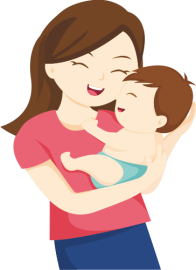 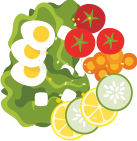 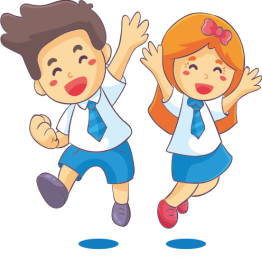 1000
KONSELING
GIZI
TERPADU
PAUD
HARI PERTAMA KEHIDUPAN
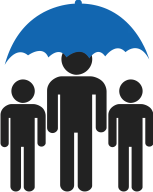 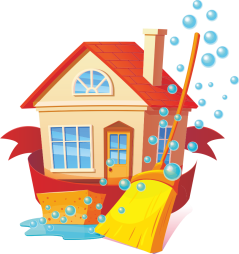 AIR BERSIH DAN
SANITASI
PELINDUNGAN
SOSIAL
FOKUS KONVERGENSI PADA TINGKAT DESA 1
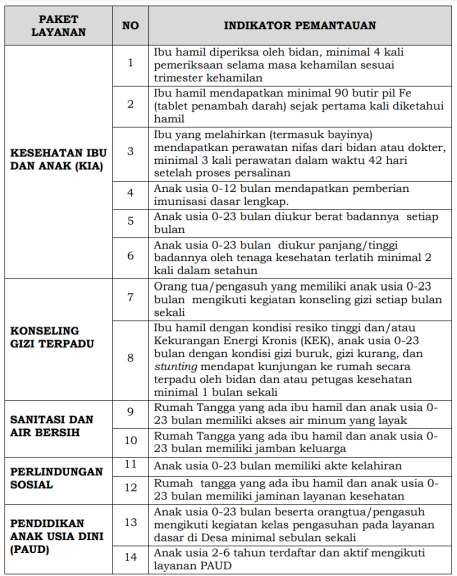 Perlu dilakukan peninjauan terhadap 5 paket layanan di desa dengan
mempertimbangkan konvergensi tingkat keluarga bagi:
Paket layanan calon pengantin;
menerima Tablet Tambah Darah (TTD)
menerima layanan pemeriksaan status anemia
(hemoglobin)
mendapatkan tatalaksana kesehatan dan gizi.
Paket layanan KIA:
Penyesuaian jumlah kunjungan ANC dari 4 menjadi 6 kali
Pemantauan perkembangan anak usia 0-23 bulan dengna  menggunakan Kartu Kembang Anak (KKA) setiap bulan
Konseling gizi terpadu
Memberikan edukasi gizi 3 bulan pra nikah bagi calon
pengantin
Perlindungan social
Keluarga Penerima Manfaat (KPM) dengan ibu hamil, ibu  menyusui dan anak baduta yang menerima variasi bantuan  pangan selain beras dan telur (karbohidrat, protein  hewani, protein nabati, vitamin dan mineral dan/atau  Makanan Pendamping Air Susu Ibu/MPASI)
keluarga berisiko stunting yang mendapatkan manfaat
sumber daya pekarangan untuk peningkatan asupan gizi
PUS dengan status miskin dan penyandang masalah  kesejahteraan sosial yang menerima bantuan pangan non-  tunai
PUS dengan status miskin dan penyandang masalah  kesejahteraan sosial yang menerima bantuan tunai  bersyarat
FOKUS KONVERGENSI PADA TINGKAT DESA 2 - REVISI
RUMAH DESA SEHAT (RDS)
sebagai Sekretariat Bersama
MENDUKUNG KONVERGENSI PENCEGAHAN STUNTING
(termasuk ranah Inovasi Pengembangan Sumber Daya Manusia/PSDM)
RDS sebagai Sekretariat bersama bagi para pegiat pemberdayaan masyarakat dan pelaku pembangunan Desa di bidang kesehatan, yang berfungsi sebagai ruang literasi kesehatan, pusat penyebaran informasi kesehatan dan forum advokasi kebijakan di bidang kesehatan.
Pegiat pemberdayaan masyarakat dan pelaku pembanguan Desa adalah Kader Posyandu, Guru PAUD, kader kesehatan, unit layanan kesehatan, unit layanan pendidikan, kader PKK, Karang Taruna, Tomas, dan berbagai kelompok masyarakat yang peduli dalam upaya pencegahan stunting.
RUMAH DESA SEHAT (RDS)
sebagai Sekretariat Bersama
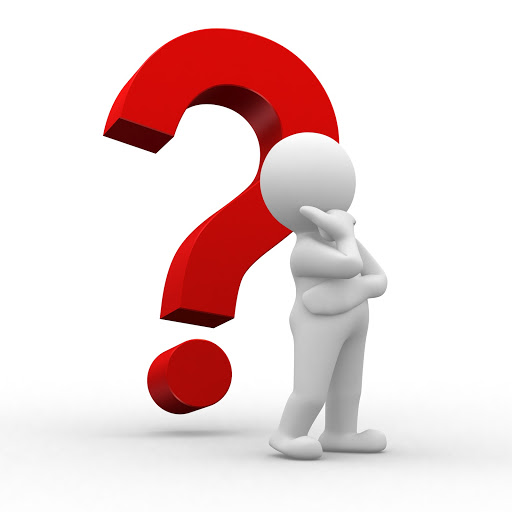 MENGAPA PERLU DIBENTUK RDS?
Tidak ada lembaga atau individu yang dapat menyelesaikan persoalan PSDM, terutama dalam pemenuhan 5 Paket Layanan Pokok secara mandiri;
01
Untuk menyelesaikan persoalan tersebut dibutuhkan wadah atau forum konvergensi (intervensi terpadu), terutama dalam pencegahan stunting
02
Forum atau wadah ini diharapkan dapat membuka ruang dialog (perbincangan publik) masyarakat dan pemerintah Desa terkait realitas masalah dan kebutuhan pemenuhan layanan sosial dasar (khususnya bid. kesehatan) di Desa.
03
Rumah Desa Sehat -
RDS
PEMBENTUKAN & PENETAPAN
FUNGSI
Pusat informasi pelayanan sosial dasar di Desa khususnya bidang kesehatan
RDS berkedudukan di Desa. Setiap Desa di kabupaten/kota lokasi prioritas pencegahan stunting diharapkan membentuk RDS.
RDS dibentuk berdasarkan hasil musyawarah Desa, anggota RDS yang berasal dari unsur pegiat pemberdayaan masyarakat dan pelaku pembangunan Desa. Pembentukan RDS ditetapkan dengan surat keputusan Kepala Desa.
01
Ruang literasi kesehatan di Desa.
02
Wahana komunikasi, informasi dan edukasi tentang kesehatan di Desa
03
Forum advokasi kebijakan pembangunan Desa di bidang kesehatan;  dan
04
Pusat pembentukan dan pengembangan kader pembangunan manusia.
05
Human Development Workers (HDW) -
KPM
KPM adalah kader di Desa yang dipilih & ditetapkan melalui Musdes serta telah mendapatkan Bantuan Insentif Bulanan dari APBDesa.
Minimal terdapat 1 orang KPM di Desa-Desa yang menjadi lokasi Pengembangan Sumber Daya Manusia (PSDM).
KPM memiliki peran memastikan tersedianya kegiatan pelayanan sosial dasar bidang kesehatan dan pendidikan di Desa, serta memastikan masyarakat, terutama Ibu hamil dan bayi di bawah dua tahun (Baduta) memperoleh layanan tersebut secara konvergen (terpadu).
TUGAS KPM
Meningkatkan kesadaran masyarakat terhadap stunting melalui pengukuran tinggi badan baduta untuk mendeteksi dini stunting dengan tikar pertumbuhan
Melengkapi data-data yang dibutuhkan dalam rangka capturing awal.
Bekerjasama dengan PLD, PD dan TPID dalam mengidentifikasi kegiatan-kegiatan inovatif di bidang PSD dan upaya penanggulangan stunting;
Mengidentifikasi sasaran 1000 Hari Pertama Kehidupan (HPK) melalui peta sosial desa dan Pengkajian Keadaan Desa (PKD)
Mendukung desa dan masyarakat untuk memantau dan memastikan konvergensi lima paket layanan pada rumahtangga 1.000 Hari Pertama Kehidupan (HPK) menerima dan melaporkan hasilnya;
Memfasilitasi desa untuk mengoptimalkan penggunaan Dana Desa dalam RKPDesa dan APBDesa untuk intervensi stunting
Seperti apa pola kerja Kader Pembangunan Manusia (KPM)
Bermitra dengan 
Posyandu
Bidan Desa/Poskesdes
Guru PAUD
Kepala Dusun
Pemerintah Desa
Mengolah data:
Manual
Aplikasi eHDW
Menyajikan Data kepada 
Rembuk Stunting
Forum-forum desa
Rapat koordinasi
Tim Pendamping Keluarga
Melaporkan tingkat konvergensi layanan di desa
Village score cards
Terlibat dalam:
Musyawarah desa
Kegiatan forum Desa
Kegiatan sosialisasi
Memantau penerimaan layanan pada penerima mantaaf
FORMULIR 4 (SCORDCARDS KONVERGENSI DESA) Laporan Konvergensi Pencegahan Stunting Tingkat Desa
KABUPATEN	: WONOSOBO	KECAMATAN 	: …………………..
DESA	: ..............................	TAHUN 	: 20xx
FORMULIR 4 (SCORDCARDS KONVERGENSI DESA) Laporan Konvergensi Pencegahan Stunting Tingkat Desa
KABUPATEN	: WONOSOBO	KECAMATAN 	: ………………………….
DESA	: ..............................	TAHUN 	: 20xx
PEMETAAN SOSIAL
Monitoring:
Bulanan
3 bulanan
Akhir
DIAGNOSTIK
01
02
03
04
05
DESA
REMBUK STUNTING
MUSRENBANG DESA
EVALUASI KONVERGENSI
Kegiatan layanan
Koordinasi layanan
Perubahan perilaku
OUTPUT
PEMETAAN SOSIAL
Pendataan Layanan
Kondisi Posyandu
Kondisi PAUD
Poskesdes
Potensi desa
Sumber Air bersih
Lahan 
Sumber daya alam
Kebiasaan perilaku sehat masyarakat
Pola asuh
Pola makan
Pendataan Sasaran 
Jumlah dan jenis sasaran
Bumil
Baduta (Usia 0-23 Bulan)
Anak PAUD
Kondisi rumah tangga
Kepemilikan jamban dan air bersih
Jaminan sosial dan kesehatan
01
02
KPM
03
04
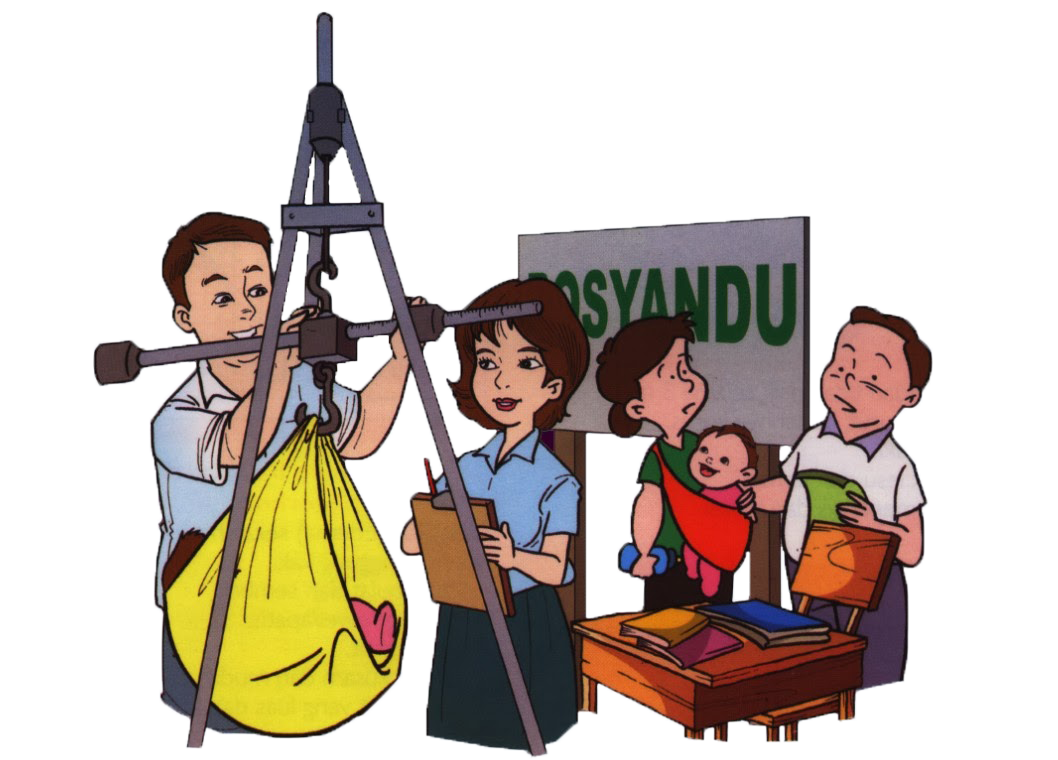 POSYANDU
Bulanan
Pendataan
Tiga bulanan
Analisa
Akhir tahun
Evaluasi
PAUD
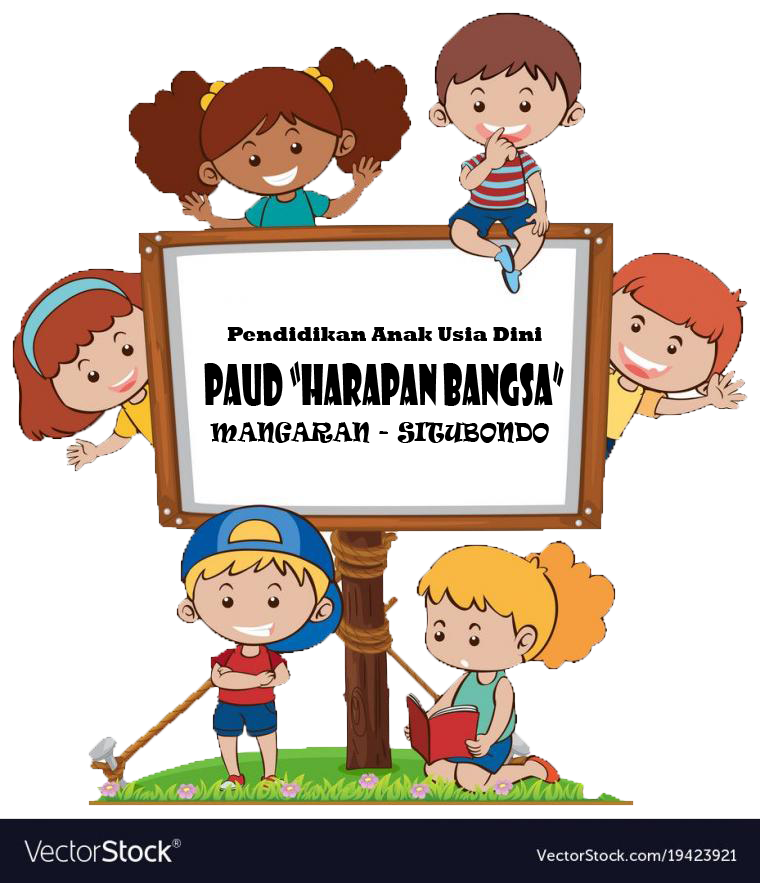 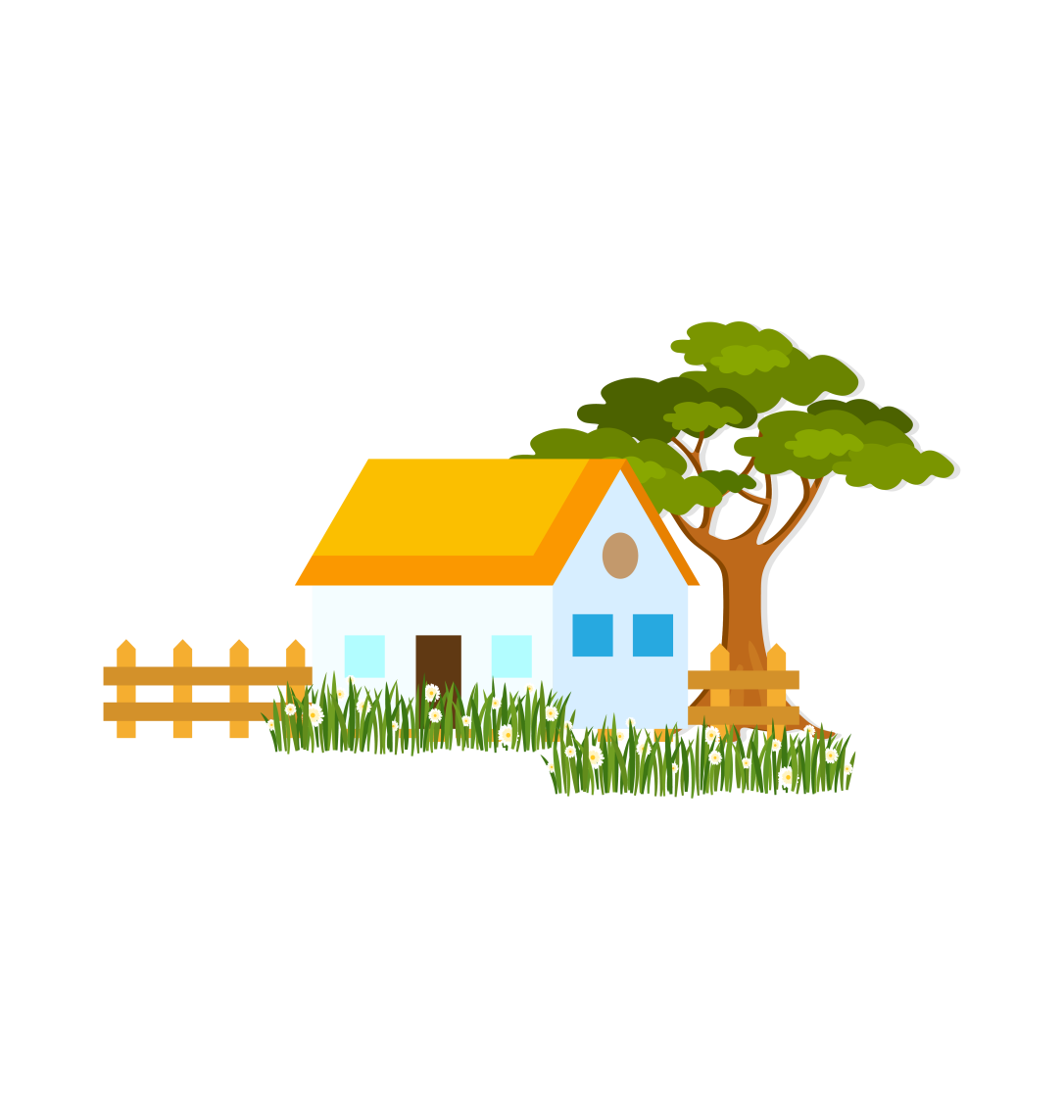 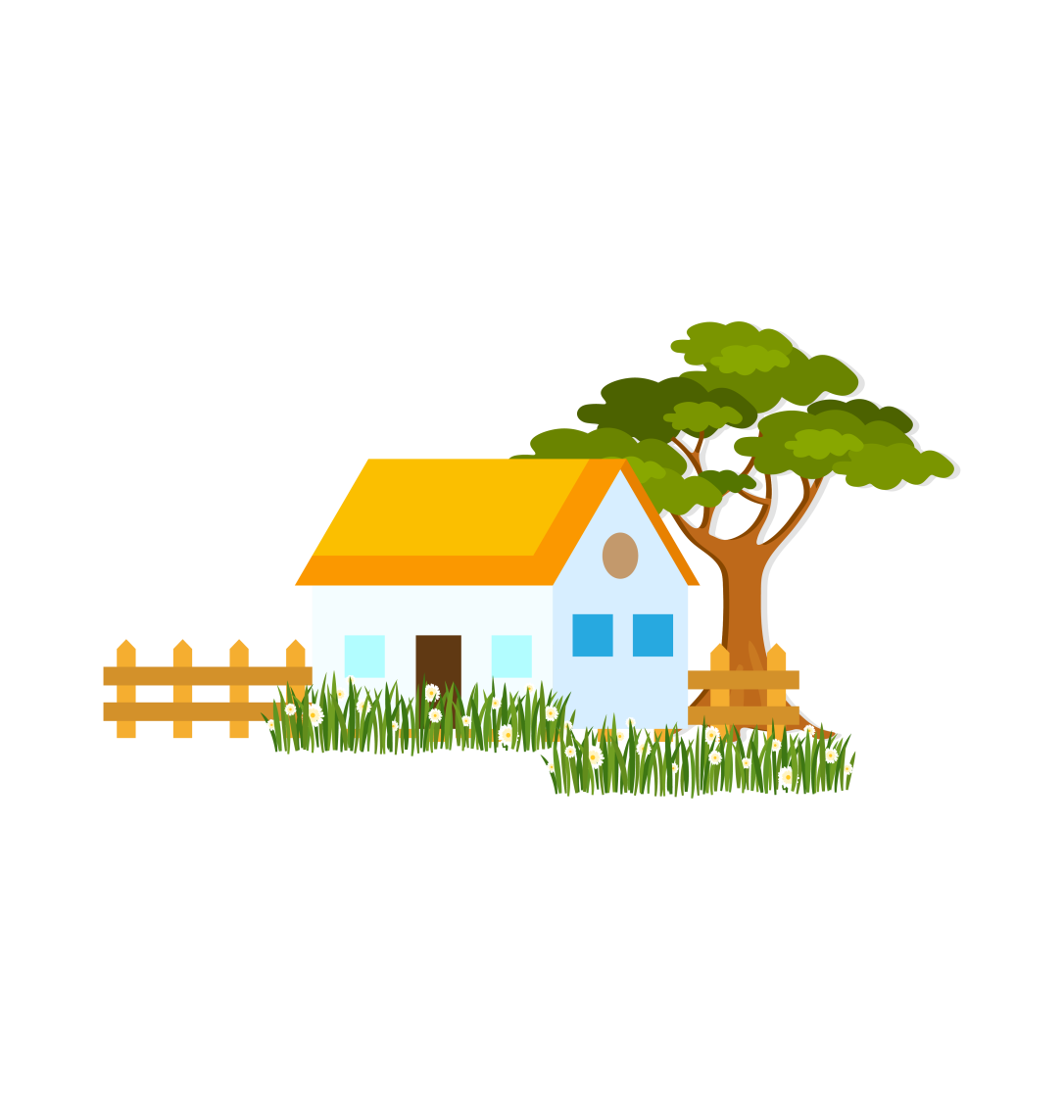 RUMAH TANGGA/
KOMUNITAS
USULAN KE PRA-MUSDES (Rembuk Stunting)
Pada kegiatan Rembuk Stunting yang membahas dan menyepakati usulan prioritas kegiatan yang diusulkan oleh peserta forum dari hasil laporan KPM berdasarkan monitoring bulanan, evaluasi serta hasil dari kegiatan Rumah Desa Sehat (RDS)
Hasil  Diagnostik
Hasil
Membahas  Beberapa  Hal
Peserta:
Kader(posyandu)
Tenaga Kesehatan
Paud
Aparat Desa
Tokoh/Pegiatan Masyarakat
UPTD Kecamatan
Data sasaran
Ketepatan  kegiatan konvergensi:
KIA
Gizi dan konseling terpadu
Jaminan sosial
Air bersih dan sanitasi
PAUD
Kebutuhan dana
Pembagian peran antar pelaksana
Kesepakatan usulan kegiatan ke musyawarah Desa
(MUSDES)
PELAKU REMBUK STUNTING
DESA
Kelompok sasaran (1000 HPK)
Kader Posyandu
Bidan Desa
Guru PAUD
KPM atau perwakilan RDS 
Pemerintah Desa & BPD
PKK, dan
Tokoh masyarakat
SUPRA DESA
Puskesmas, 
UPTD Pendidikan, dan 
OPD terkait
PROSES REMBUK STUNTING
Pembahasan & Masukan oleh OPD Kecamatan
Tumpang tindih kegiatan
Desa prioritas
Konsolidasi data sasaran
Waktu pelaksanaan
Program kerja/proyek prioritas OPD
Mengajukan usulan dengan mengisi format RKP Desa
- 01-
- 02 -
- 03 -
- 04 -
Kesepakatan Usulan Kegiatan Konvergensi  
Sasaran kegiatan (ibu hamil, baduta)
Jenis kegiatan 5 paket layanan konvergensi  
Waktu pelaksanaan dan pelaksana
Kebutuhan anggaran
Rencana rapat rutin dan koordinasi
Hasil FGD tingkat Desa
Rancangan Usulan
Konvergensi Stunting Desa
FGD
CONTOH PENCEGAHAN STUNTING
CONTOH PENCEGAHAN STUNTING
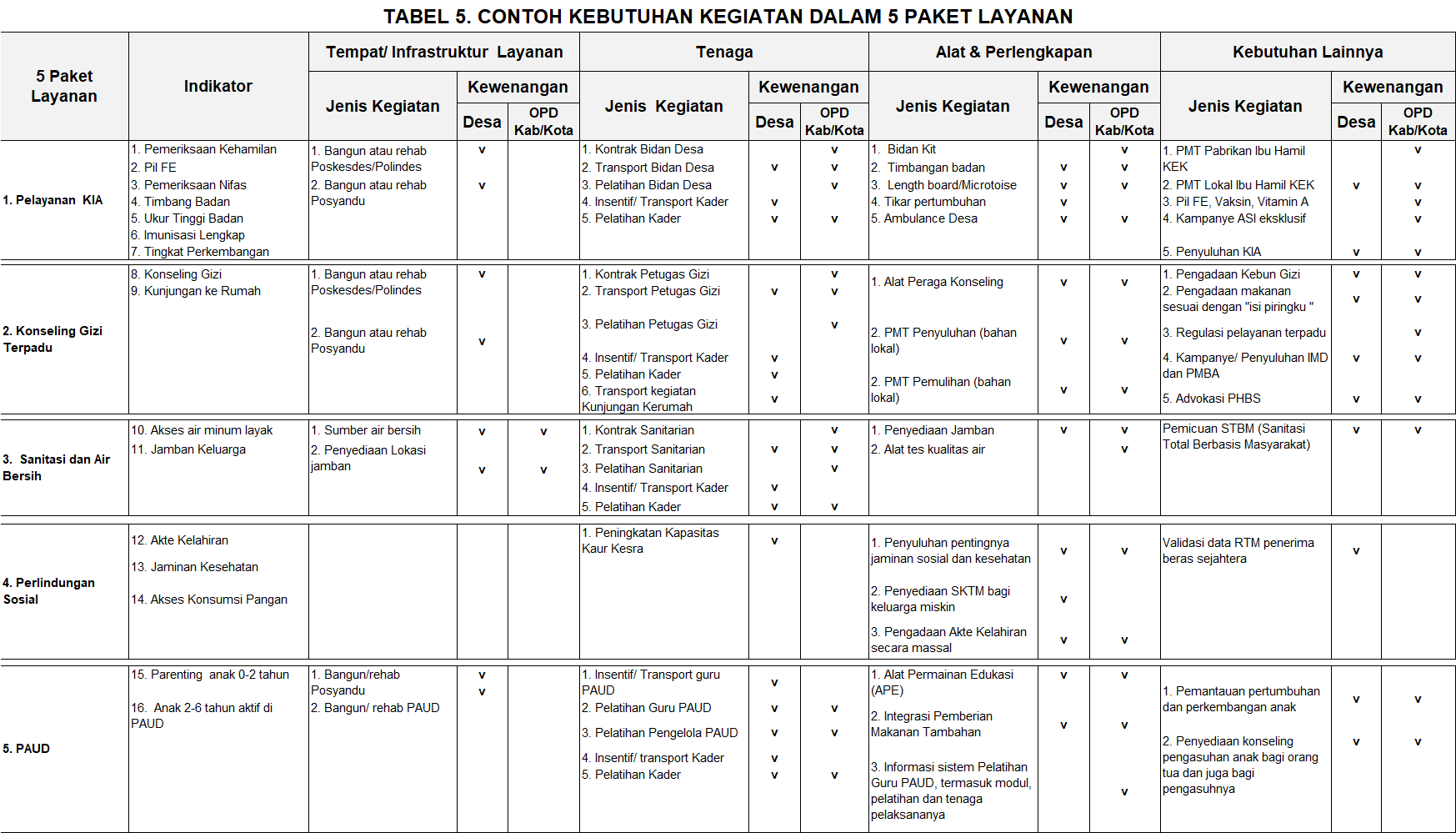 TERIMA KASIH
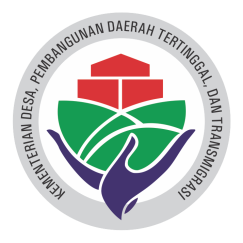